公司推介商务模板
PRESENTED BY JANE DOE
CLICK HERE TO ADD YOUR TITLE
点击此处添加标题
点击此处添加文本信息。标题数字等都可以通过点击和重新输入进行更改，顶部“开始”面板中可以对字体、字号、颜色、行距等进行修改。建议正文10号字，1.3倍字间距。点击此处添加文本信息。标题数字等都可以通过点击和重新输入进行更改，顶部“开始”面板中可以对字体、字号、颜色、行距等进行修改。建议正文10号字，1.3倍字间距。
1
2
3
4
我们是谁
我们做什么
我们会什么
我们的产品
标题数字等都可以通过点击和重新输入进行更改，顶部“开始”面板中可以对字体、字号、颜色、行距等进行修改。建议正文10号字，1.3倍字间距。
标题数字等都可以通过点击和重新输入进行更改，顶部“开始”面板中可以对字体、字号、颜色、行距等进行修改。建议正文10号字，1.3倍字间距。
标题数字等都可以通过点击和重新输入进行更改，顶部“开始”面板中可以对字体、字号、颜色、行距等进行修改。建议正文10号字，1.3倍字间距。
标题数字等都可以通过点击和重新输入进行更改，顶部“开始”面板中可以对字体、字号、颜色、行距等进行修改。建议正文10号字，1.3倍字间距。
点击此处跳转
点击此处跳转
点击此处跳转
点击此处跳转
1
WHAT WE ARE 我们是谁
WHAT WE ARE 我们是谁
CLICK HERE TO
ADD YOUR TITLE
CLICK HERE TO
ADD YOUR TITLE
CLICK HERE TO
ADD YOUR TITLE
点击此处添加文本信息。
建议正文10号字，1.3倍字间距。
点击此处添加文本信息。
建议正文10号字，1.3倍字间距。
点击此处添加文本信息。
建议正文10号字，1.3倍字间距。
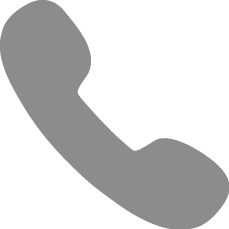 123-4567-8900
officeplus@microsoft.com
公司名称 | LOGO
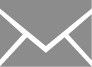 WHAT WE ARE
我们是谁
标题数字等都可以通过点击和重新输入进行更改，顶部“开始”面板中可以对字体、字号、颜色、行距等进行修改。建议正文10号字，1.3倍字间距。标题数字等都可以通过点击和重新输入进行更改，顶部“开始”面板中可以对字体、字号、颜色、行距等进行修改。建议正文10号字，1.3倍字间距。

标题数字等都可以通过点击和重新输入进行更改，顶部“开始”面板中可以对字体、字号、颜色、行距等进行修改。建议正文10号字，1.3倍字间距。标题数字等都可以通过点击和重新输入进行更改，顶部“开始”面板中可以对字体、字号、颜色、行距等进行修改。建议正文10号字，1.3倍字间距。
WHAT WE ARE
我们是谁
点击此处添加文本信息。标题数字等都可以通过点击和重新输入进行更改，顶部“开始”面板中可以对字体、字号、颜色、行距等进行修改。建议正文10号字，1.3倍字间距。点击此处添加文本信息。标题数字等都可以通过点击和重新输入进行更改，顶部“开始”面板中可以对字体、字号、颜色、行距等进行修改。建议正文10号字，1.3倍字间距。

点击此处添加文本信息。标题数字等都可以通过点击和重新输入进行更改，顶部“开始”面板中可以对字体、字号、颜色、行距等进行修改。建议正文10号字，1.3倍字间距。点击此处添加文本信息。标题数字等都可以通过点击和重新输入进行更改，顶部“开始”面板中可以对字体、字号、颜色、行距等进行修改。建议正文10号字，1.3倍字间距。
.
WHAT WE ARE
我们是谁
标题数字等都可以通过点击和重新输入进行更改，顶部“开始”面板中可以对字体、字号、颜色、行距等进行修改。建议正文10号字，1.3倍字间距。标题数字等都可以通过点击和重新输入进行更改，顶部“开始”面板中可以对字体、字号、颜色、行距等进行修改。建议正文10号字，1.3倍字间距。

标题数字等都可以通过点击和重新输入进行更改，顶部“开始”面板中可以对字体、字号、颜色、行距等进行修改。建议正文10号字，1.3倍字间距。标题数字等都可以通过点击和重新输入进行更改，顶部“开始”面板中可以对字体、字号、颜色、行距等进行修改。建议正文10号字，1.3倍字间距。
2
WHAT WE DO 我们做什么
我们做什么
标题数字等都可以通过点击和重新输入进行更改，顶部“开始”面板中可以对字体、字号、颜色、行距等进行修改。建议正文10号字，1.3倍字间距。标题数字等都可以通过点击和重新输入进行更改，顶部“开始”面板中可以对字体、字号、颜色、行距等进行修改。建议正文10号字，1.3倍字间距。

标题数字等都可以通过点击和重新输入进行更改，顶部“开始”面板中可以对字体、字号、颜色、行距等进行修改。建议正文10号字，1.3倍字间距。标题数字等都可以通过点击和重新输入进行更改，顶部“开始”面板中可以对字体、字号、颜色、行距等进行修改。建议正文10号字，1.3倍字间距。
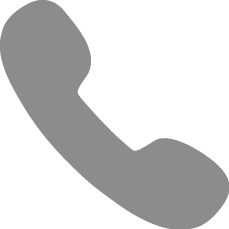 123-4567-8900
officeplus@microsoft.com
公司名称 | LOGO
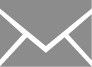 1
2
3
4
TEXT HERE
TEXT HERE
TEXT HERE
TEXT HERE
点击此处添加文本信息。
点击此处添加文本信息。
点击此处添加文本信息。
点击此处添加文本信息。
点击此处添加文本信息。
点击此处添加文本信息。
点击此处添加文本信息。
点击此处添加文本信息。
点击此处添加文本信息。
点击此处添加文本信息。
点击此处添加文本信息。
点击此处添加文本信息。
点击此处添加文本信息。
点击此处添加文本信息。
点击此处添加文本信息。
点击此处添加文本信息。
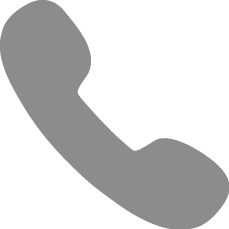 123-4567-8900
officeplus@microsoft.com
公司名称 | LOGO
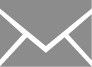 WHAT WE DO
我们做什么
点击此处添加文本信息。标题数字等都可以通过点击和重新输入进行更改，顶部“开始”面板中可以对字体、字号、颜色、行距等进行修改。建议正文10号字，1.3倍字间距。
点击此处添加文本信息。标题数字等都可以通过点击和重新输入进行更改，顶部“开始”面板中可以对字体、字号、颜色、行距等进行修改。建议正文10号字，1.3倍字间距。
01
04
02
03
点击此处添加文本信息。标题数字等都可以通过点击和重新输入进行更改，顶部“开始”面板中可以对字体、字号、颜色、行距等进行修改。建议正文10号字，1.3倍字间距。
点击此处添加文本信息。标题数字等都可以通过点击和重新输入进行更改，顶部“开始”面板中可以对字体、字号、颜色、行距等进行修改。建议正文10号字，1.3倍字间距。
点击此处添加文本信息。标题数字等都可以通过点击和重新输入进行更改，顶部“开始”面板中可以对字体、字号、颜色、行距等进行修改。建议正文10号字，1.3倍字间距。
点击此处添加文本信息。标题数字等都可以通过点击和重新输入进行更改，顶部“开始”面板中可以对字体、字号、颜色、行距等进行修改。建议正文10号字，1.3倍字间距。
3
OUR SKILLS 我们的技能
OUR SKILLS 我们的技能
1
点击此处添加文本信息。建议正文10号字，1.3倍字间距。
2
点击此处添加文本信息。建议正文10号字，1.3倍字间距。
点击此处添加文本信息。标题数字等都可以通过点击和重新输入进行更改，顶部“开始”面板中可以对字体、字号、颜色、行距等进行修改。建议正文10号字，1.3倍字间距。点击此处添加文本信息。标题数字等都可以通过点击和重新输入进行更改，顶部“开始”面板中可以对字体、字号、颜色、行距等进行修改。建议正文10号字，1.3倍字间距。

点击此处添加文本信息。标题数字等都可以通过点击和重新输入进行更改，顶部“开始”面板中可以对字体、字号、颜色、行距等进行修改。建议正文10号字，1.3倍字间距。点击此处添加文本信息。标题数字等都可以通过点击和重新输入进行更改，顶部“开始”面板中可以对字体、字号、颜色、行距等进行修改。建议正文10号字，1.3倍字间距。
3
点击此处添加文本信息。建议正文10号字，1.3倍字间距。
4
点击此处添加文本信息。建议正文10号字，1.3倍字间距。
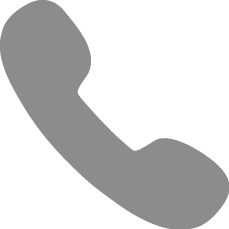 123-4567-8900
officeplus@microsoft.com
公司名称 | LOGO
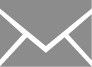 OUR SKILLS 我们的技能
点击此处添加文本信息。标题数字等都可以通过点击和重新输入进行更改，顶部“开始”面板中可以对字体、字号、颜色、行距等进行修改。建议正文10号字，1.3倍字间距。

点击此处添加文本信息。标题数字等都可以通过点击和重新输入进行更改，顶部“开始”面板中可以对字体、字号、颜色、行距等进行修改。建议正文10号字，1.3倍字间距。
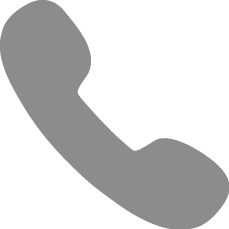 123-4567-8900
officeplus@microsoft.com
公司名称 | LOGO
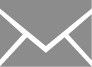 4
OUR PRODUCTS 我们的产品
OUR PRODUCTS 我们的产品
CLICK HERE TO
ADD YOUR TITLE

点击此处添加文本信息。建议正文10号字，1.3倍字间距。
CLICK HERE TO
ADD YOUR TITLE

点击此处添加文本信息。建议正文10号字，1.3倍字间距。
CLICK HERE TO
ADD YOUR TITLE

点击此处添加文本信息。建议正文10号字，1.3倍字间距。
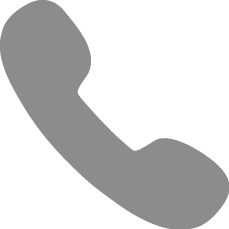 123-4567-8900
officeplus@microsoft.com
公司名称 | LOGO
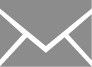 OUR PRODUCTS 我们的产品
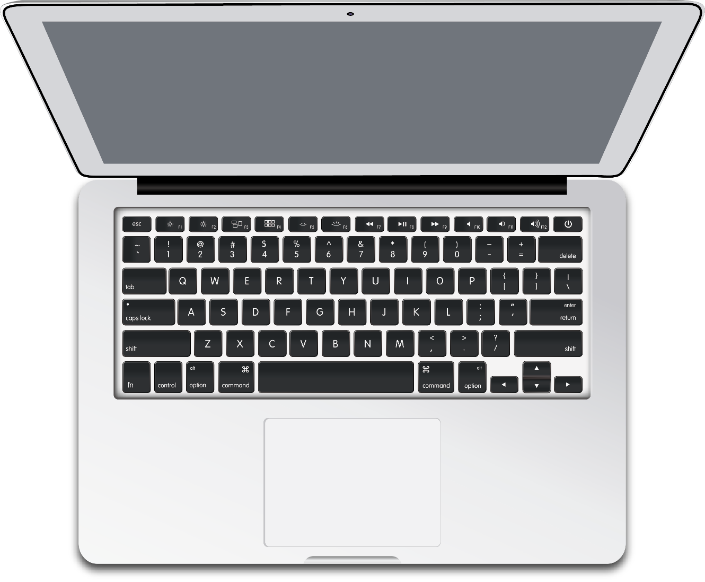 9,300
Million
34%
点击此处添加文本信息。标题数字等都可以通过点击和重新输入进行更改，顶部“开始”面板中可以对字体、字号、颜色、行距等进行修改。建议正文10号字，1.3倍字间距。
From 2014
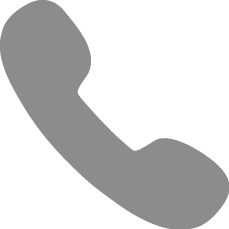 123-4567-8900
officeplus@microsoft.com
公司名称 | LOGO
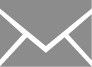 OUR PRODUCTS 我们的产品
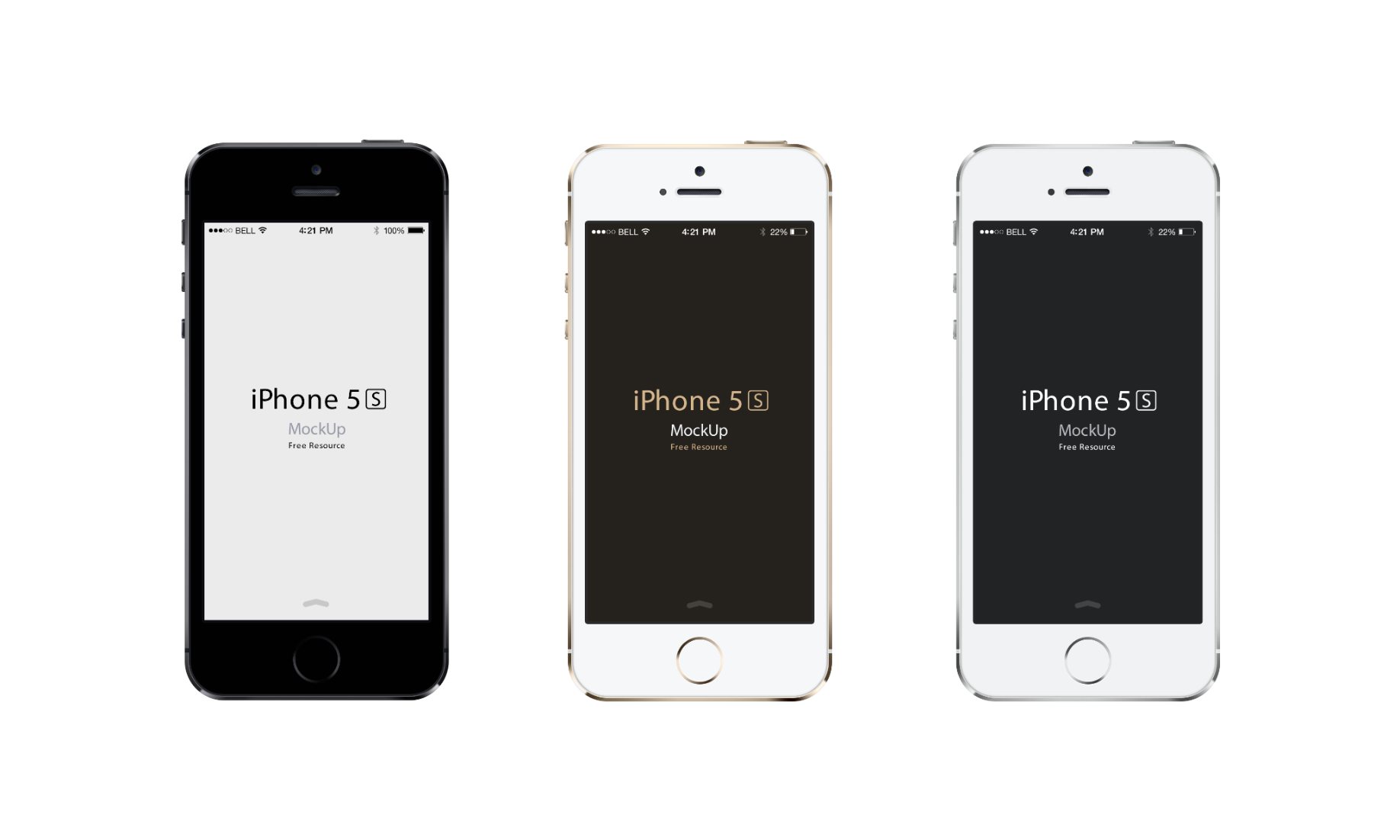 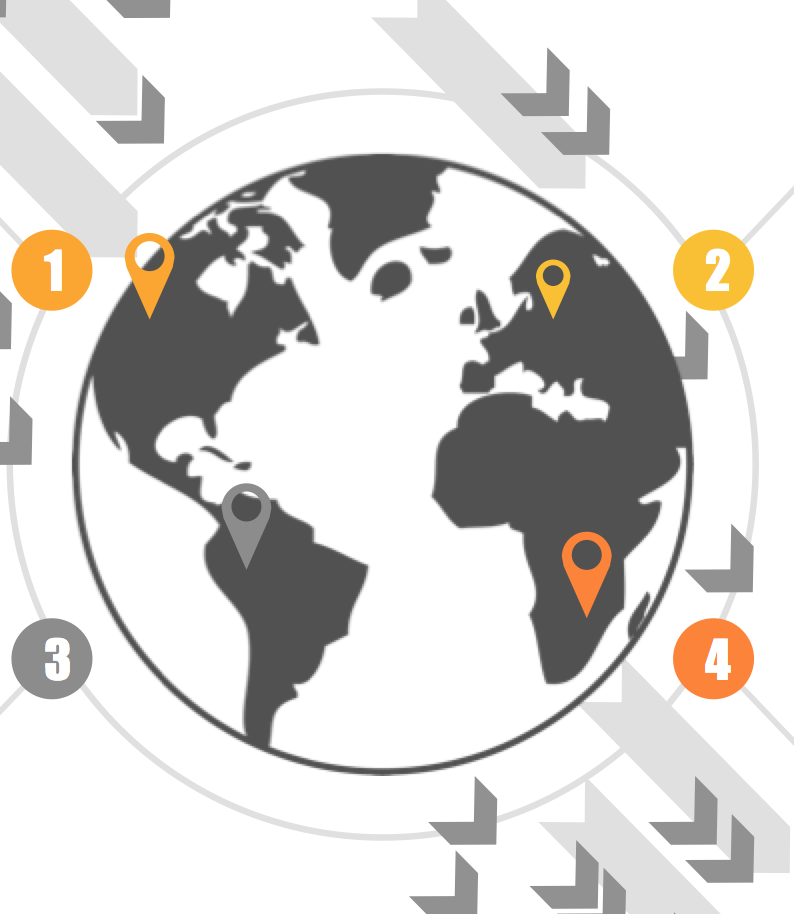 EXAMPLE TEXT
CLICK HERE
TO ADD YOUR TEXT
标题数字等都可以通过点击和重新输入进行更改，顶部“开始”面板中可以对字体、字号、颜色、行距等进行修改。建议正文10号字，1.3倍字间距。标题数字等都可以通过点击和重新输入进行更改，顶部“开始”面板中可以对字体、字号、颜色、行距等进行修改。建议正文10号字，1.3倍字间距。
85%
From 2015
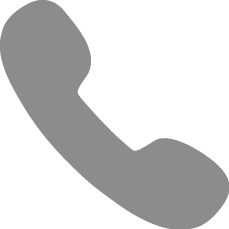 123-4567-8900
officeplus@microsoft.com
公司名称 | LOGO
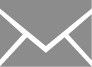 NUMBERS
NUMBERS
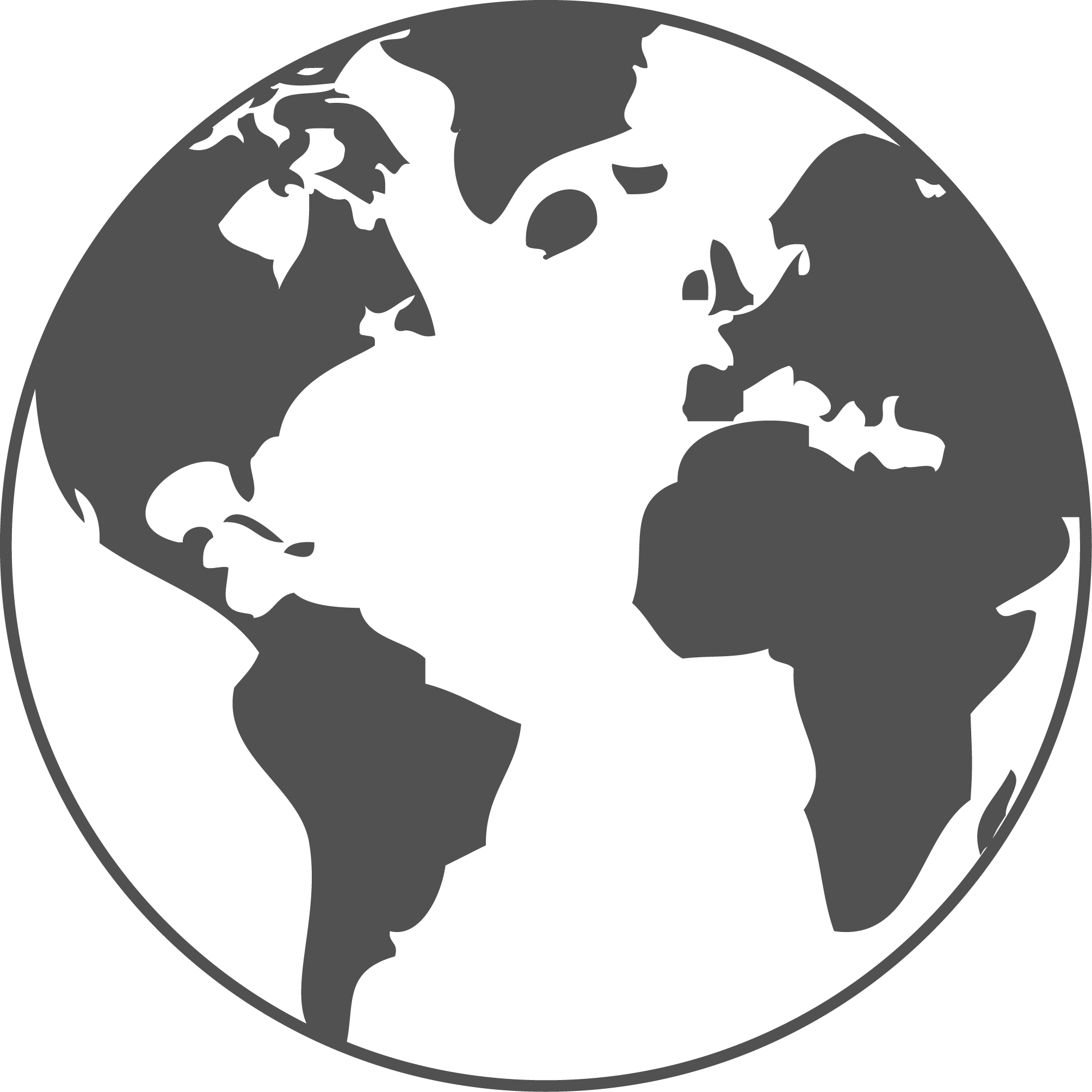 标题数字等都可以通过点击和重新输入进行更改，顶部“开始”面板中可以对字体、字号、颜色、行距等进行修改。建议正文10号字，1.3倍字间距。
标题数字等都可以通过点击和重新输入进行更改，顶部“开始”面板中可以对字体、字号、颜色、行距等进行修改。建议正文10号字，1.3倍字间距。
1
2
3
4
NUMBERS
NUMBERS
标题数字等都可以通过点击和重新输入进行更改，顶部“开始”面板中可以对字体、字号、颜色、行距等进行修改。建议正文10号字，1.3倍字间距。
标题数字等都可以通过点击和重新输入进行更改，顶部“开始”面板中可以对字体、字号、颜色、行距等进行修改。建议正文10号字，1.3倍字间距。
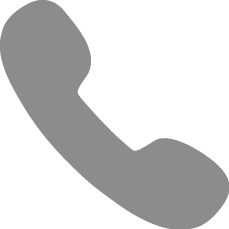 123-4567-8900
officeplus@microsoft.com
公司名称 | LOGO
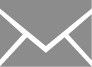 THANK YOU !
PRESENTED BY JANE DOE